Реализация инновационной деятельности в гимназии 
в 2023 учебном году
Направление: «Новые форматы организации образовательного процесса»
Тема проекта  «Студия гуманитарных технологий - комплексная образовательная платформа формирования, развития и совершенствования гибких навыков учащихся как новый формат организации образовательного процесса»
Валентина Вячеславовна Поликарпова,
 к.п.н., заместитель директора по УВР 
ГБОУ гимназии № 498 Невского района 
Санкт-Петербурга
26 сентября 2023 года
www.gym498.ru
[Speaker Notes: Добрый день. Представляем Вашему вниманию оценочную практику в номинации «Современные цифровые решения в области оценки качества».]
Гибкие навыки (soft skills)— комплекс умений общего характера, тесно связанных с личностными качествами, являющимися надпрофессиональными, «сквозными».
Координация
планирование
командная работа
тайм-менеджмент
принятие оптимальных решений
Психологические ресурсы
память
внимание
стрессоустойчивость
управление собой
эмоциональный интеллект.
Коммуникация
ораторское искусство
деловое общение
интерактивное общение
письменная коммуникация
Мышление
креативное
проектное
критическое
функциональное
НАВЫКИ XXI ВЕКА
2023 – 2024 учебный год
Проектировочно-преобразующий этап (январь 2023 - февраль 2025 года)
План работы на 2023-2024 год
Участие в городском конкурсе инновационных продуктов «Сильные решения» (сентябрь – октябрь 2023)
Организация и проведение дискуссионной площадки  «Универсальные компетенции в контексте профориентационной работы с учащимися» (декабрь 2023)
Реализация в рамках РИП психолого-педагогического направления в условиях предпрофильных и профильных классов (в течение учебного года)
Работа над конечными продуктами, заявленными в проекте (в течение учебного года)
Мероприятие в рамках ПМОФ (март 2024)
Образовательные интенсивы для учащихся в каникулярное время
Деятельность РИП в октябре-ноябре 2023 года
Участие в городском конкурсе инновационных продуктов «Сильные решения» ( 30 ноября 2023 – очный тур). Модель сопровождения проектно-исследовательской деятельности обучающихся «ТраеКТОриЯ» в цифровой образовательной среде.
Трансформационная игра для учителей по развитию гибких навыков (17 октября 2023 года)
Городская стажировочная площадка для курсов повышения квалификации РЦОКа (24 октября 2023 года)
Образовательные интенсивы для учащихся в каникулярное время («Педагогический дебют» и «Навыки 21 века»)
Реализация в рамках РИП психолого-педагогического направления в условиях предпрофильных и профильных классов (более 10 мероприятий)
Реализация краткосрочных программ дополнительного образования «Педагогический дебют» и «Моя будущая профессия» (248 учащихся)
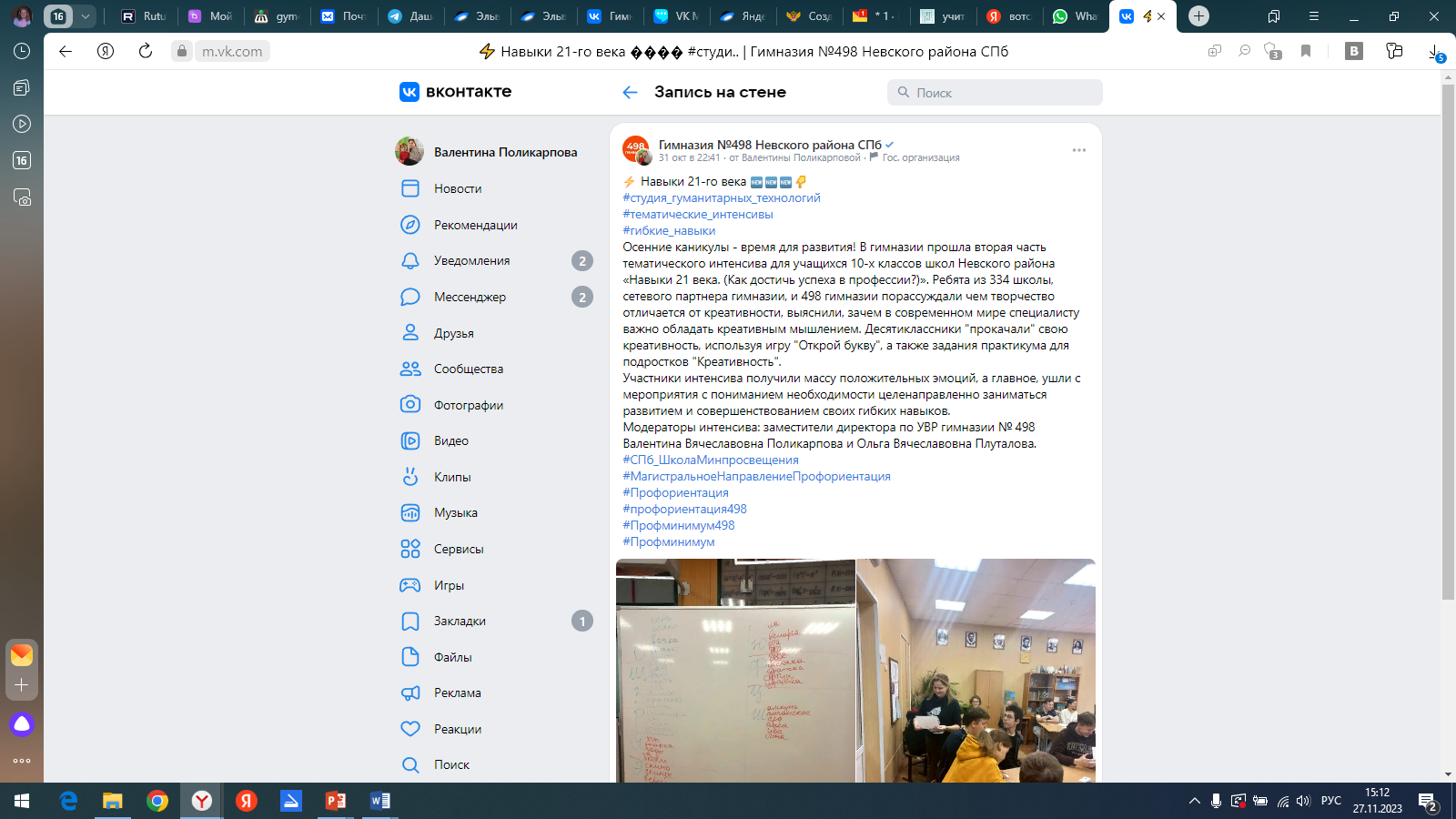 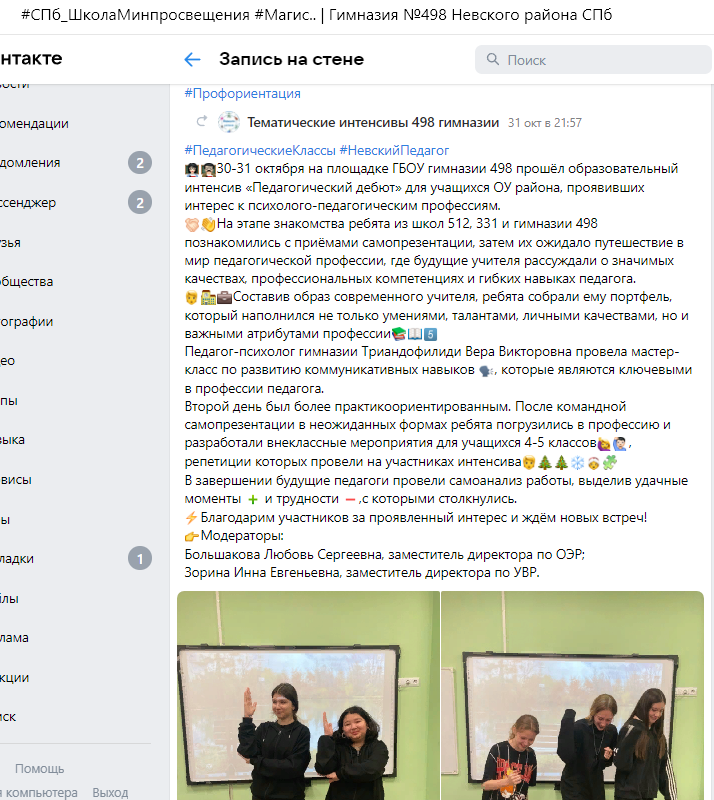 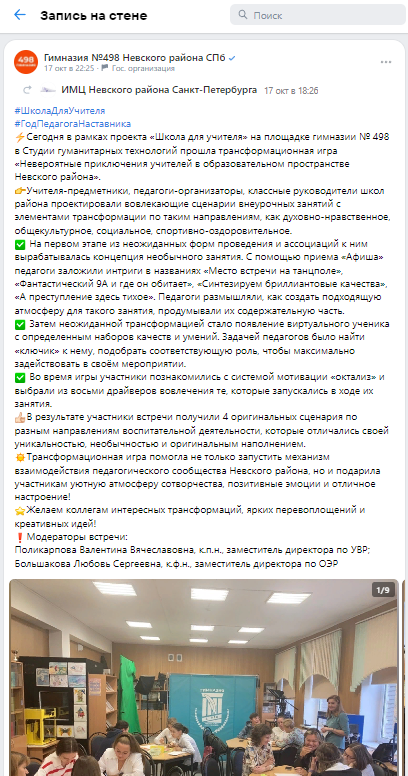 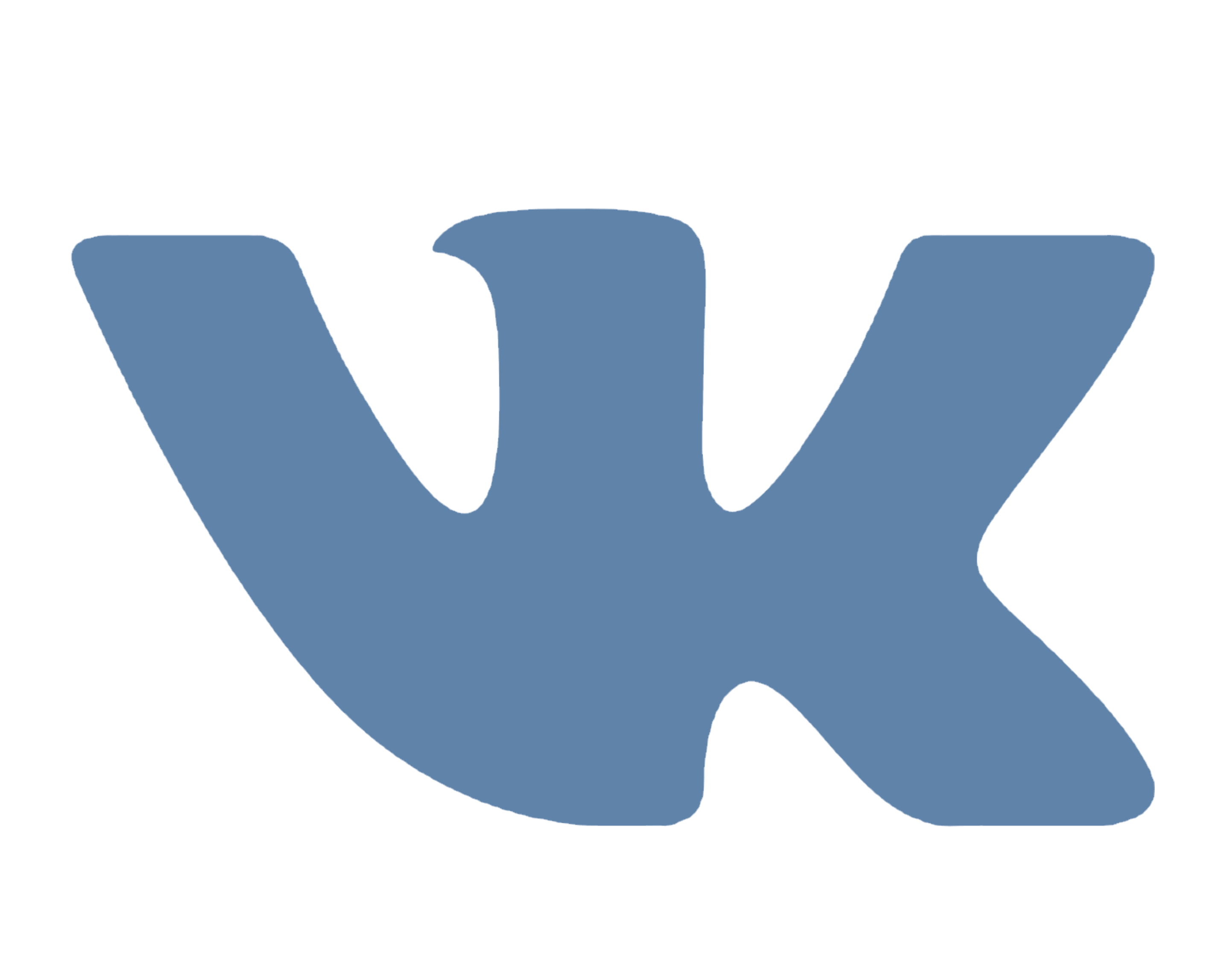 ↑Тематические интесивы в каникулярное время
← Трансформационная игра для учителей
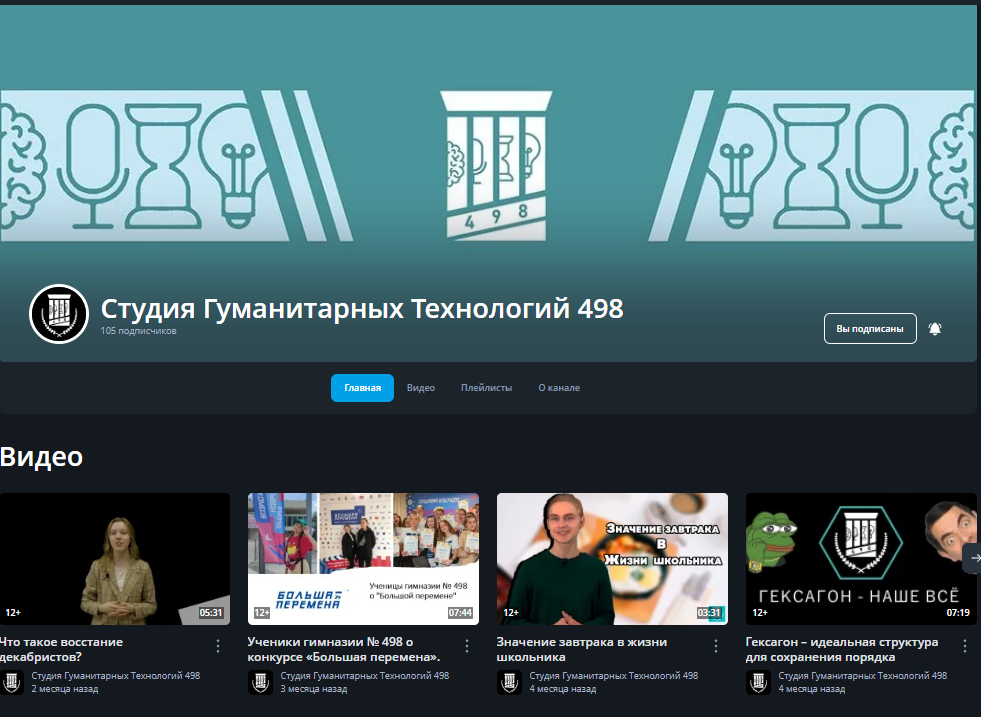 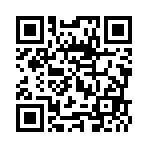 ВУЗы
Дошкольное образование
Общее образование
СПО
Школьная телестудия => медиатека видеоматериалов
Планиро-вание
Креативное мышление
Критическое мышление
Командная работа
Лабораториямышления
Лабораториякоординации
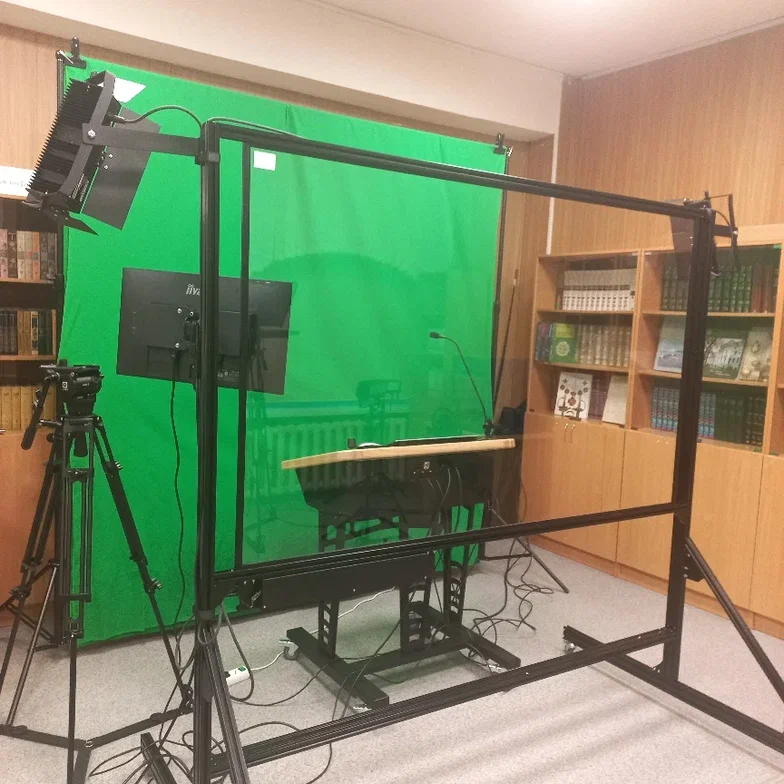 Проектное мышление
Функциональная грамотность
Принятие оптимальных решения
Тайм-менеджемент
Студиягуманитарных
технологий
Внимание
Память
Мышление
Презентация и ораторское искусство
Стрессо-устойчивость
Письменная коммуникация
Лабораторияпсихологических ресурсов
Лабораториякоммуникации
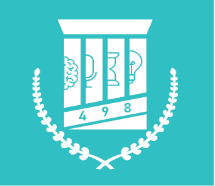 Деловое общение
Интерактивное общение
Управление собой
Эмоциональный интеллект
Предприятия
Центры проф. подготовки
Учреждения культуры
Дополнительное образование
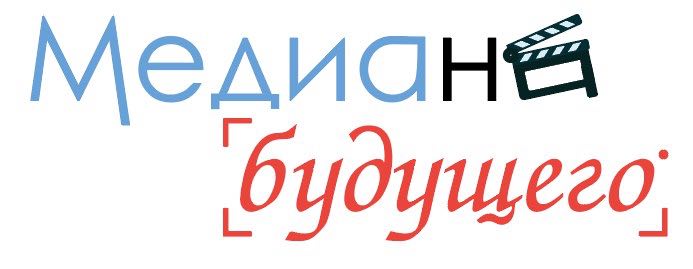 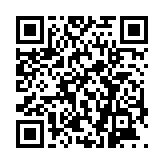 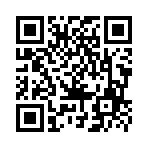 Студия гуманитарных технологий
Радио на миллион
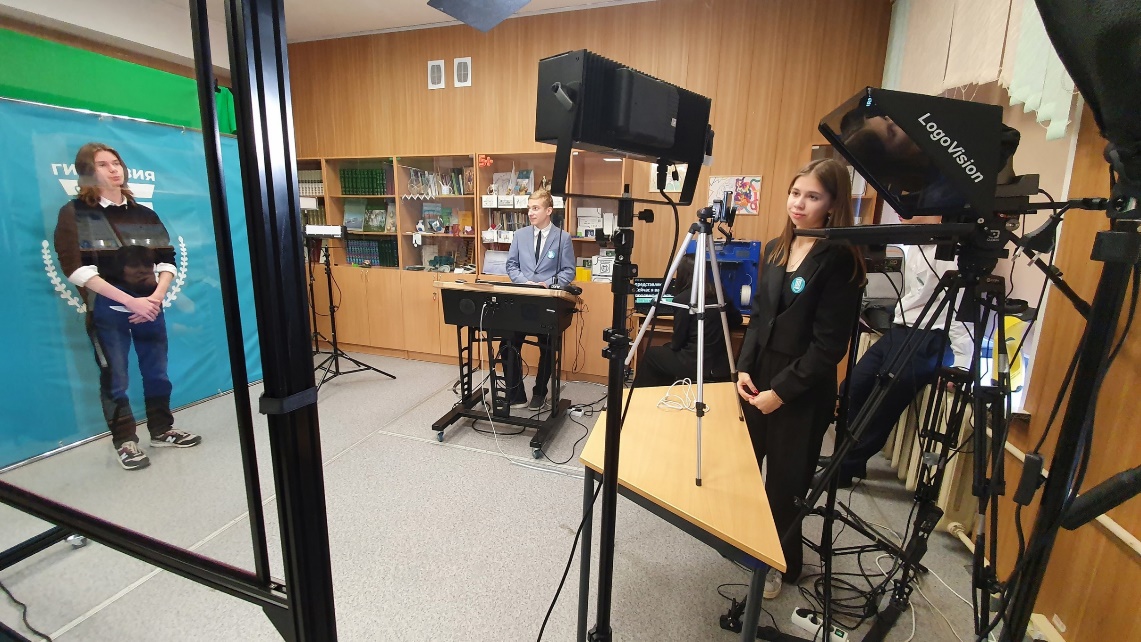 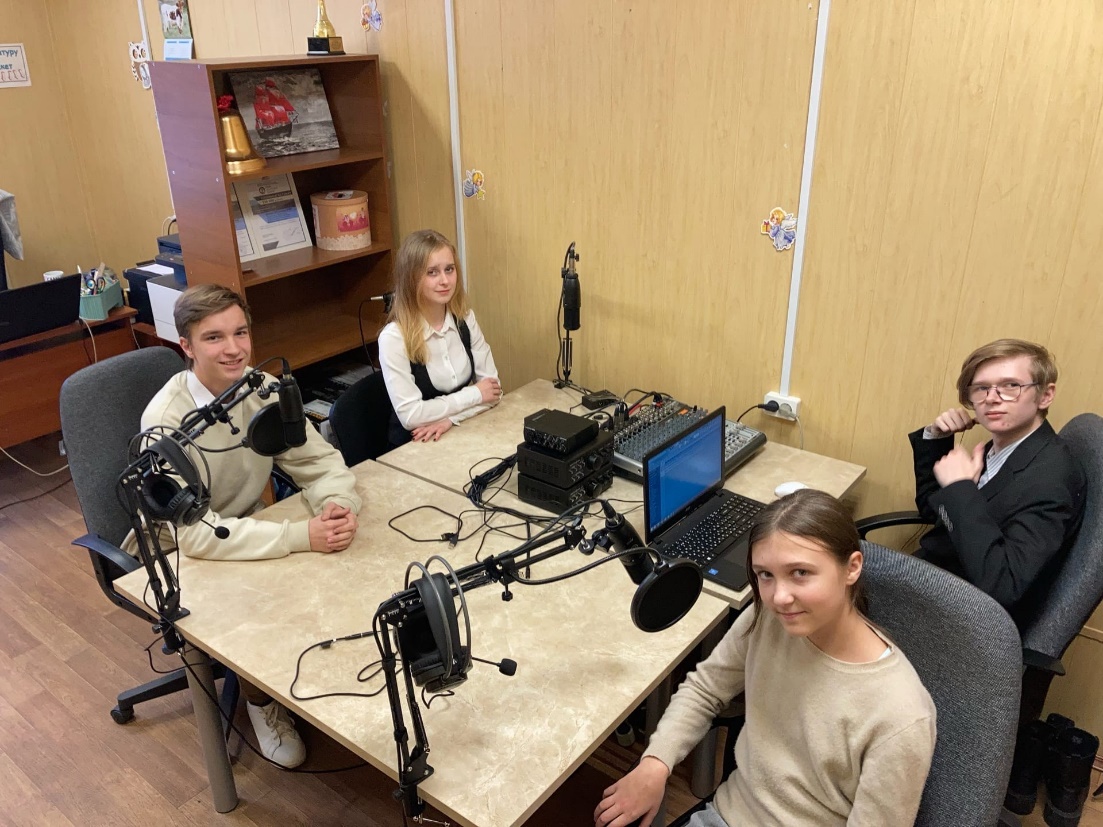 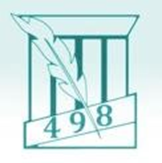 Благодарим за внимание
Государственное бюджетное общеобразовательное 
учреждение гимназия № 498 
Невского района Санкт-Петербурга
www.gym498.ru
телефон: (812) 446-18-57
10